Figure 3.  Effects of the intravenous administration of DOI on pyramidal projection neurons of the mPFC. (A–D) ...
Cereb Cortex, Volume 13, Issue 8, August 2003, Pages 870–882, https://doi.org/10.1093/cercor/13.8.870
The content of this slide may be subject to copyright: please see the slide notes for details.
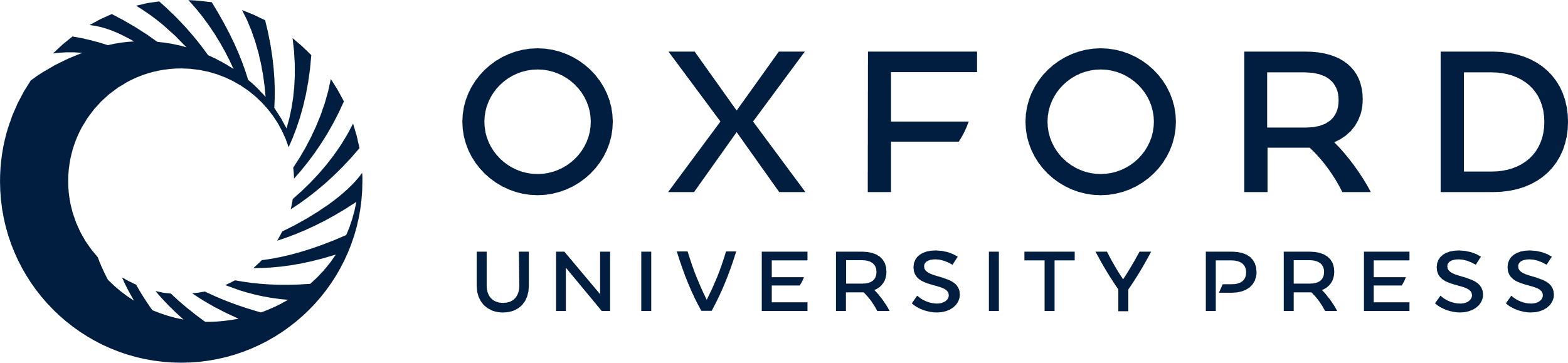 [Speaker Notes: Figure 3.  Effects of the intravenous administration of DOI on pyramidal projection neurons of the mPFC. (A–D) Integrated firing rate histograms showing the effects of DOI on four different neurons. (A, B) These neurons responded to the administration of cumulative doses of DOI (50–200 μg/kg i.v.) with an increase in firing rate. (A) The effect of DOI was antagonized by M100907 (200–300 μg/kg i.v.). (B) shows the inhibitory effect of the selective mGluR II agonist LY-379268 (2–4 mg/kg i.v.) on the firing rate of a pyramidal neuron excited by DOI. In this particular neuron, the 5-HT2A antagonist M100907 (up to 400 μg/kg i.v.) was unable to antagonize the effect of DOI. The panels in C–D show the inhibitory effect of DOI. (C) DOI (50–200 μg/kg i.v.) suppressed the firing rate of a pyramidal neuron and the effect was antagonized by M100907 (100–200 μg/kg i.v.). (D) shows the reversal of the effect of DOI-induced inhibition (50–300 μg/kg i.v.) by the GABAA antagonist picrotoxinin (PTX; 1–2 mg/kg i.v.). Note the different ordinate scale in A–B and C–D.


Unless provided in the caption above, the following copyright applies to the content of this slide: © Oxford University Press]